Análise do conhecimento e gerenciabilidade dos estresses, ameaças e fatores contribuintes
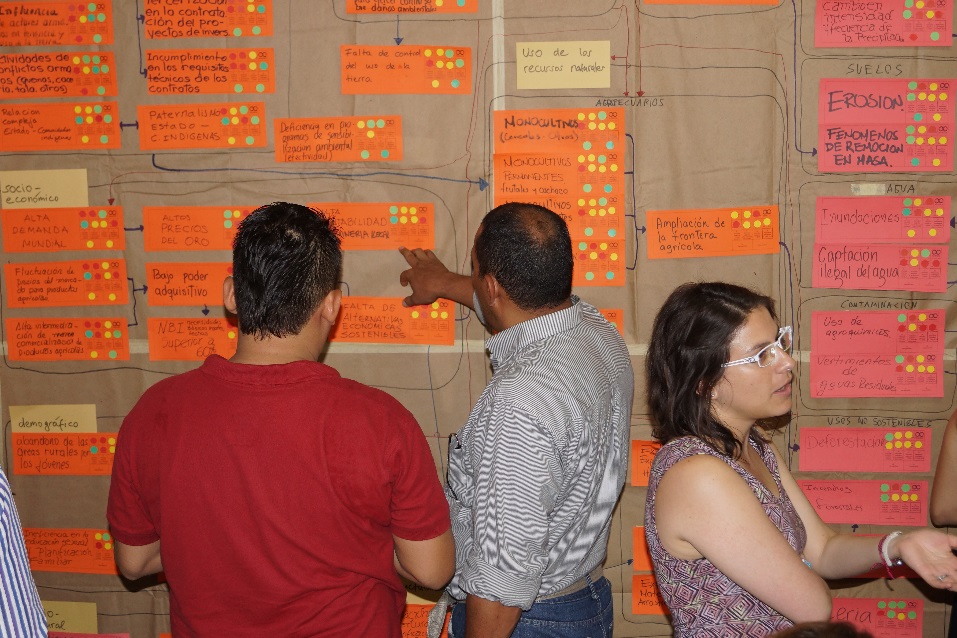 © Pierre Ibisch 2014
Fase II
Análise sistêmica de vulnerabilidade e risco
Passo 14
Créditos e condições de uso
© Centre for Econics and Ecosystem Management, 2014
	O Centre for Econics and Ecosystem Management recomenda fortemente que esta apresentação seja dada por especialistas familiarizados com o processo da gestão adaptativa em geral (especialmente como desenvolvidos  pelas Parcerias das Medidas de Conservação dos Padrões Abertos para as Práticas de Conservação), bem como o método MARISCO si.
Você é livre para compartilhar esta apresentação e adaptá-la para o seu uso sob as seguintes condições:
Você deve atribuir o trabalho da forma especificada pelos autores (mas não de forma a sugerir 
         que estes  o apoiam, ou  a maneira que você usa a obra).
Você não pode utilizar esta obra para fins comerciais.
Se você alterar, transformar ou ampliar esta obra, você deve remover o logo do Centre for
         Econics and Ecosystem Management, e você pode distribuir a obra resultante somente sob as 
         mesmas ou semelhantes condições que este.
Esse material foi criado sob a liderança e responsabilidade de Prof. Dr. Pierre Ibisch e Dr. Peter Hobson, co-diretores do Centre for Econics and Ecosystem Management, o qual foi juntamente estabelecido por Eberswalde University for Sustainable Development e Writtle College. Compare: Ibisch, P.L. & P.R. Hobson (eds.) (2014): The MARISCO method: Adaptive MAnagement of vulnerability and RISk at COnservation sites. A guidebook for risk-robust, adaptive, and ecosystem-based conservation of biodiversity. Centre for Econics and Ecosystem Management, Eberswalde (ISBN 978-3-00-043244-6). 195 pp. – A apresentação de PowerPoint foi criada por Jamie Call, Christina Lehmann e Pierre Ibisch, e traduzida para o português por Sara Silva de Oliveira. Os autores dos gráficos e fotografias são indicados nos slides correspondentes. Apoiado pelo Deutsche Gesellschaft für Internationale Zusammenarbeit (GIZ) GmbH em nome de Bundesministerium für wirtschaftliche Zusammenarbeit und Entwicklung (BMZ).
2
14. A análise do conhecimento e gerenciabilidade dos estresses, ameaças e fatores contribuintes
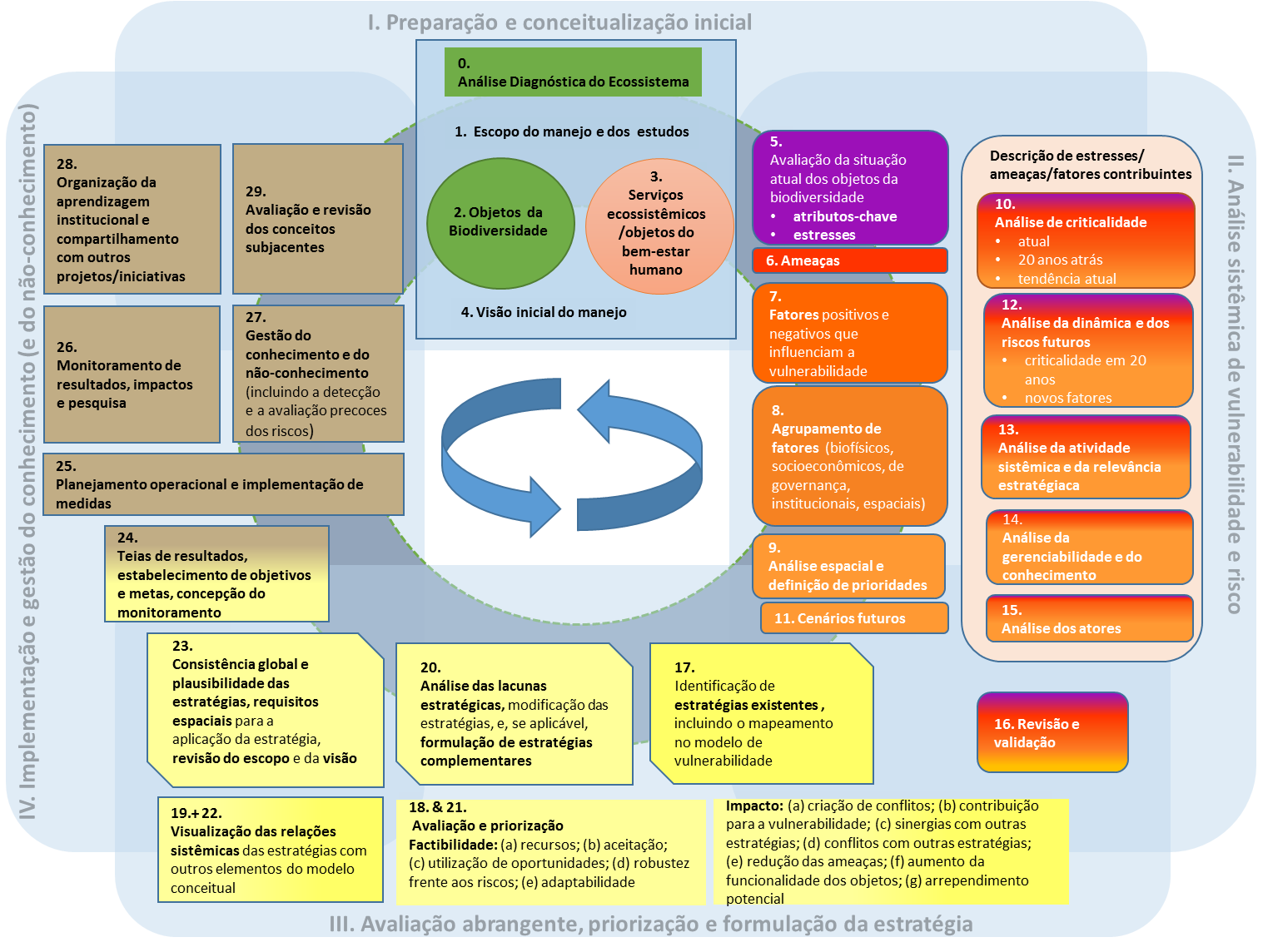 3
14. A análise do conhecimento e gerenciabilidade dos estresses, ameaças e fatores contribuintes
Objetivos de aprendizado
4
14. A análise do conhecimento e gerenciabilidade dos estresses, ameaças e fatores contribuintes
Sumário
O que é uma análise de conhecimento?
O que é uma análise de gerenciabilidade?


Por que deveríamos analisar o conhecimento?
Por que deveríamos analisar a gerenciabilidade?


Como podemos analisar o conhecimento?
Como podemos analisar a gerenciabilidade?

Dicas Práticas
5
14. A análise do conhecimento e gerenciabilidade dos estresses, ameaças e fatores contribuintes
O que é uma análise de conhecimento?
No contexto de manejo das estratégias do ecossistema, o “conhecimento” constitui todas as dimensões possíveis que podem ser conhecidos sobre um elemento (ex. sua relevância na rede de causa-e-efeito, comportamento e dinâmica)
Análise do conhecimento: processo de classificação do nível de conhecimento existente dentro de um grupo de planejamento (não incluindo instituições científicas externas) sobre os estresses, ameaças e fatores contribuintes.
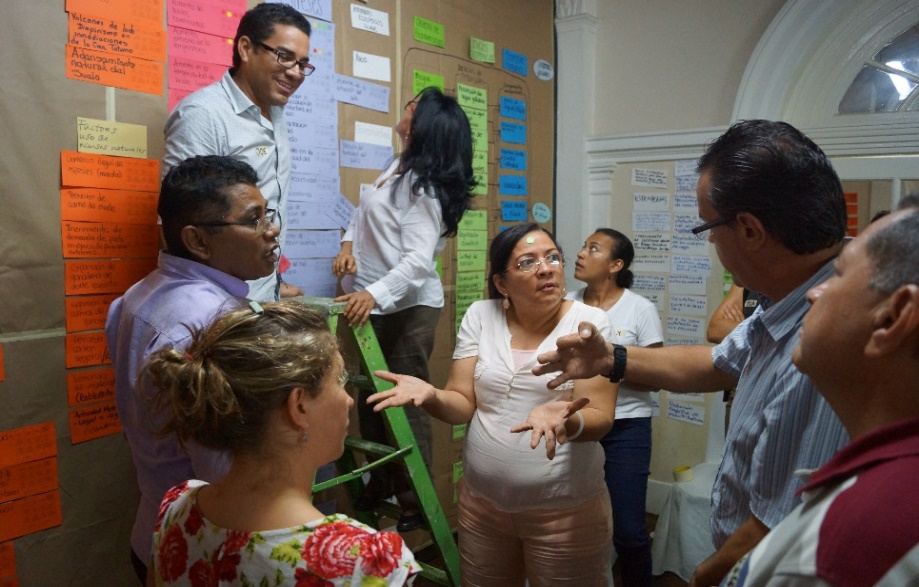 © Pierre Ibisch 2014
Processo de exame do que é conhecido, o que poderia ser conhecido e o que é desconhecido
6
14. A análise do conhecimento e gerenciabilidade dos estresses, ameaças e fatores contribuintes
[Speaker Notes: Pictures: Prof. Dr. Pierre Ibisch]
O que é uma análise de gerenciabilidade?
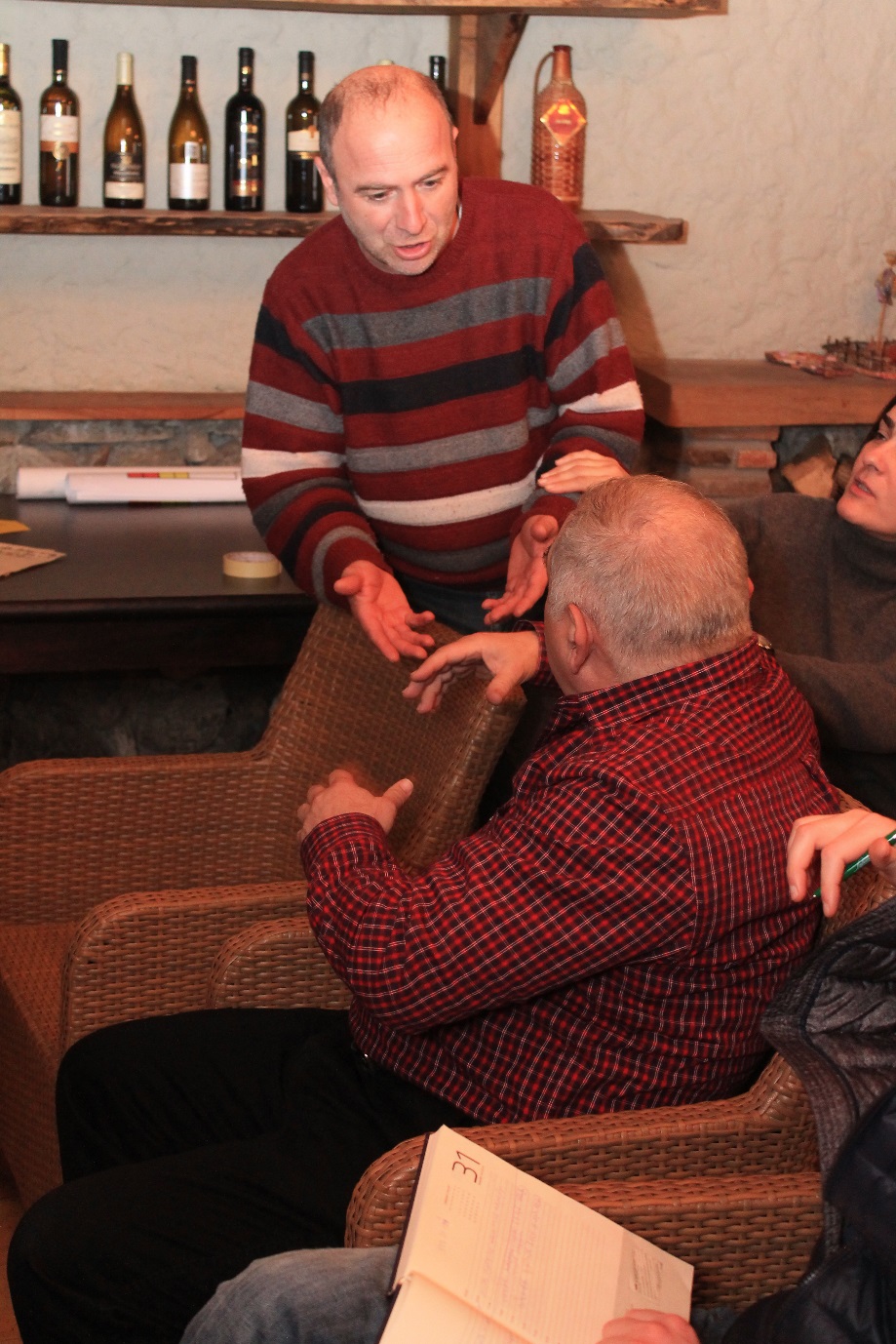 Abraçando a assimetria de informação e conhecimento
O passo concreto na metodologia MARISCO, mas deveria também ser contínuo (onde os participantes dividiriam suas especialidades)
Todo o conhecimento agregado durante o processo MARISCO é aberto para ser complementado por outros participantes
Eu sei…
E/mas eu sei…
© Christina Lehmann 2015
7
14. A análise do conhecimento e gerenciabilidade dos estresses, ameaças e fatores contribuintes
[Speaker Notes: Pictures: Prof. Dr. Pierre Ibisch]
O que é uma análise de gerenciabilidade?
A “Gerenciabilidade” descreve a habilidade para reduzir as ameaças e mudanças para a biodiversidade através das estratégias de gerenciamento
A análise de gerenciabilidade é uma avaliação sistemática e informada da situação na área de conservação. 
Isso tenta olhar imparcialmente na situação e desenvolver estratégias de adaptação os quais lidam com aspectos imutáveis ao decrescer a vulnerabilidade da área. 
Isso envolve o deslocamento e fatalidade
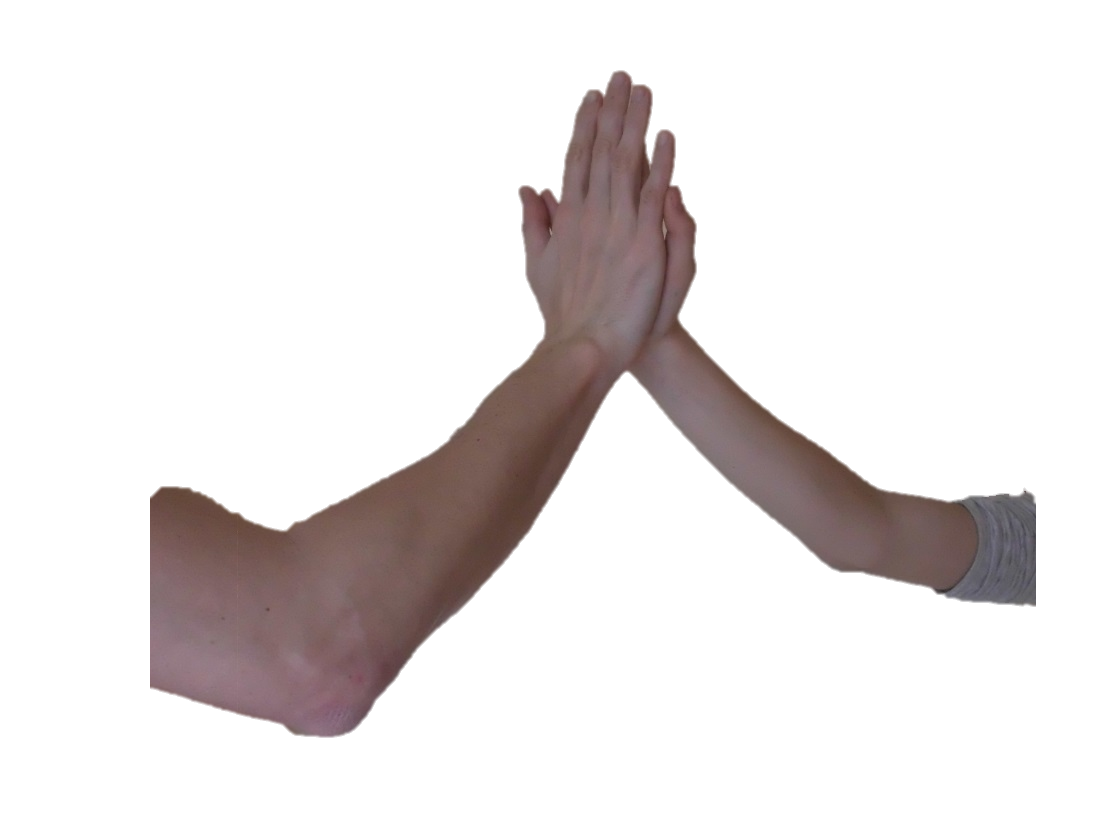 → Isso inclui o foco nas estratégias de manejo facilmente enfrentando um problema localmente, resultando na manifestação de ameaças em outros lugares
© Christina Lehmann 2015
8
14. A análise do conhecimento e gerenciabilidade dos estresses, ameaças e fatores contribuintes
[Speaker Notes: Pictures: Prof. Dr. Pierre Ibisch]
Por que deveríamos analisar o conhecimento?
O modelo conceitual e as estratégias produzidas por um time de projeto são somente tão bons quanto as informações colocadas neles
       A análise do conhecimento objetiva para um processo de tomada de decisão bem informada para o desenvolvimento das estratégias
Os participantes trabalhando para a mesma base de conhecimento são mais prováveis para desenvolver as estratégias coesas, enfrentando os problemas efetivamente.
No processo de agregação do conhecimento pode gerar o aumento conhecimento dos participantes.
Quando todos os conhecimentos disponíveis têm sido coletados e analisados: possivelmente para identificar déficit de conhecimento.
Os projetos os quais trabalham fora de suposições falsas ou premissas podem ser evitados (tempo e recursos financeiros conservados)
A fraqueza institucional que evita um aumento de conhecimento pode ser destacado.
9
14. A análise do conhecimento e gerenciabilidade dos estresses, ameaças e fatores contribuintes
Por que deveríamos analisar a gerenciabilidade?
Uma avaliação sistemática do manejo de estresses, ameaças e seus fatores contribuintes oferece a base para a ação de racionalização.
Embora algumas ameaças pareçam imparciais ou impossíveis de gerenciar, eles também requerem estratégias.
A consideração de habilidades para gerenciar as ameaças e mudanças, as estratégias bem guiadas, realistas e eficientes podem ser desenvolvidas.
Ao se analisar a gerenciabilidade, as estratégias as quais ajudam a adaptar a fatores muito importantes, mas incontroláveis (ex. aqueles conectados com mudanças climáticas) podem ser desenvolvidos).
10
14. A análise do conhecimento e gerenciabilidade dos estresses, ameaças e fatores contribuintes
Por que deveríamos analisar a gerenciabilidade?
Exemplo: Em certa região, fogos florestais são mais comuns devido à seca de longo prazo conectada com mudanças climáticas. Enquanto poucos, ou caso alguma ação possa ser escolhida para aumentar a chuva, as estratégias que previnem ou reduzem a ocorrência de fogos florestais podem ser implementados.
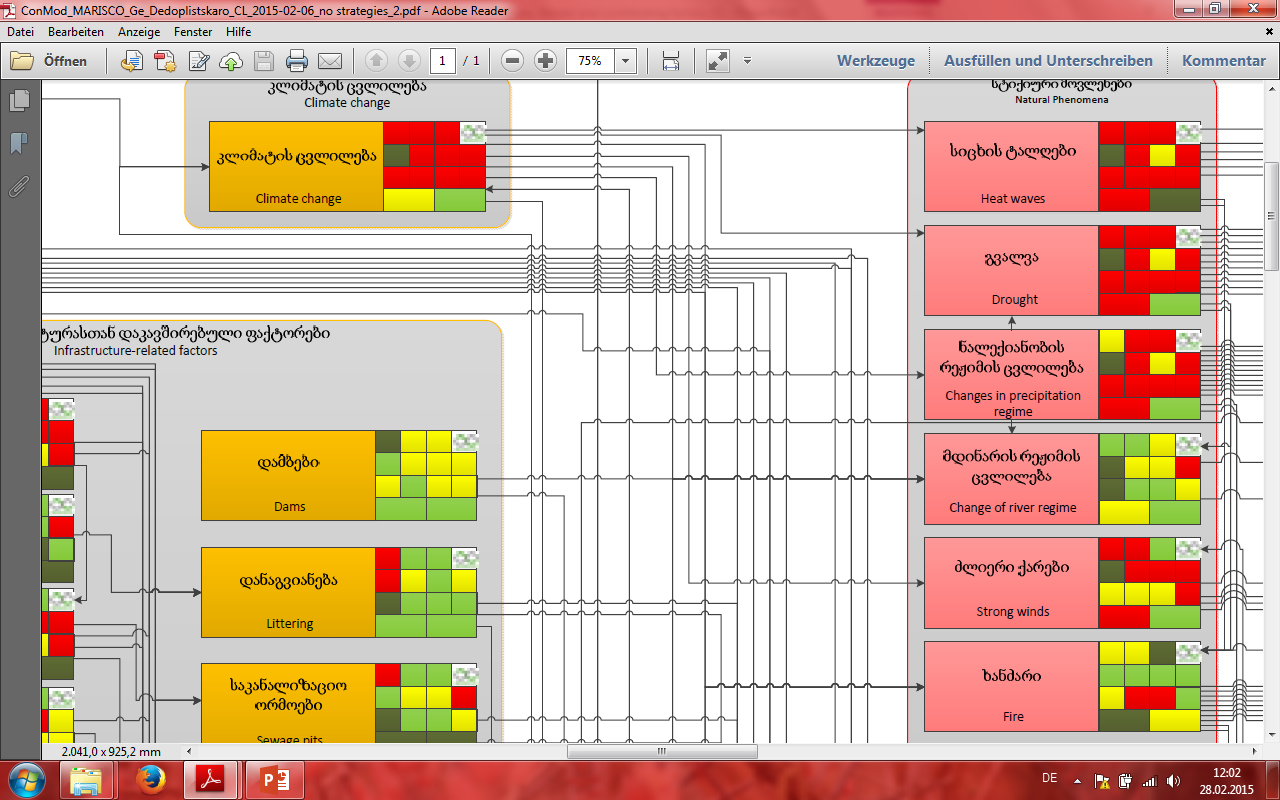 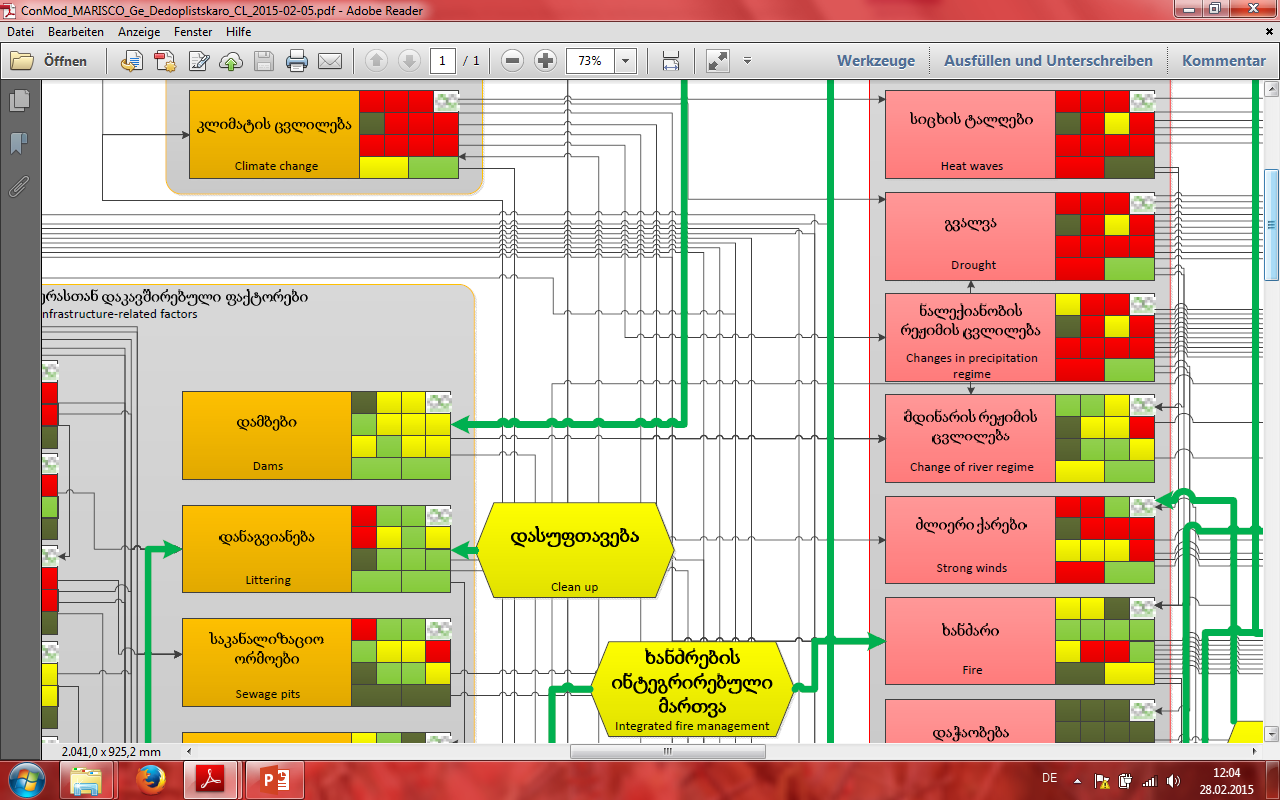 © Christina Lehmann 2015
© Christina Lehmann 2015
11
14. A análise do conhecimento e gerenciabilidade dos estresses, ameaças e fatores contribuintes
Como podemos analisar o conhecimento?
Usando o modelo conceitual como desenvolvido até o momento, analise o conhecimento de acordo com as categorias seguintes:






Aplique os adesivos coloridos apropriados no quadrado de número 13 “conhecimento” nos cartões correspondentes de estresse-, ameaça-, ou fator contribuinte:
© CEEM 2014
Estresse / 
Ameaça/ 
Fator Contribuinte
12
14. A análise do conhecimento e gerenciabilidade dos estresses, ameaças e fatores contribuintes
1. Criticalidade
Escopo
2. Criticalidade
Severidade
3. Criticalidade
Irreversibilidade
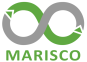 4. Criticalidade passada
(20 anos atrás)
5. Criticalidade atual
(1+2+3)
6. Tendência de mudança
(da criticalidade atual)
7. Criticalidade futura(em 20 anos)
8. Atividade sistêmica 
nível de atividade
9. Atividade sistêmica número de elementos influenciados
10. Atividade sistêmica
(8+9)
11.
Relevância estratégica
(5+6+7+10)
12. Gerenciabilidade
13. Conhecimento
Como podemos analisar a gerenciabilidade?
Usando o modelo conceitual como desenvolvido até o momento, analise a gerenciabilidade de acordo com as categorias seguintes:





Aplique os adesivos coloridos apropriados no quadrado de número 12 “gerenciabilidade” nos cartões correspondentes de estresse-, ameaça-, ou fator contribuinte:
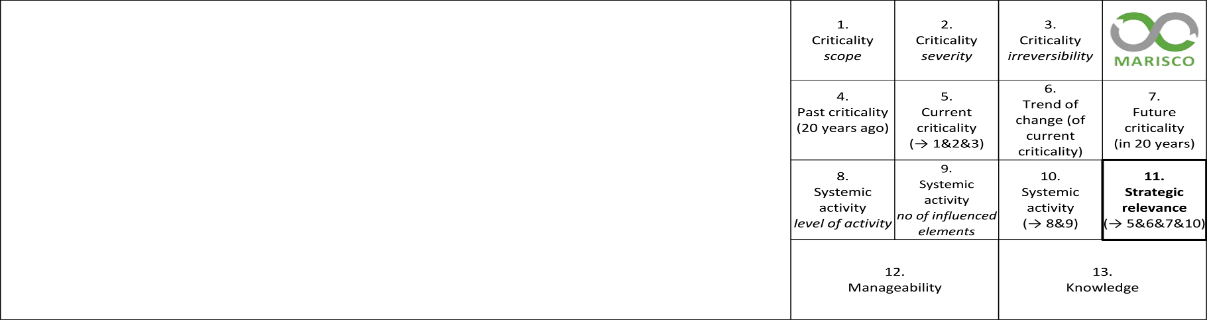 © CEEM 2014
Stress/ 
Threat/ 
Contributing factor
13
14. A análise do conhecimento e gerenciabilidade dos estresses, ameaças e fatores contribuintes
Dicas práticas
Tente fazer os participantes entenderem que não é um sinal de fraqueza julgar baixos os conhecimentos e gerenciabilidade próprios e gerais 
      Eles precisam ser realistas a fim de encontrarem elementos de alavancagem que realmente poderiam fazer uma mudança no sistema
Os resultados poderiam ser influenciados por estimações além do otimismo: bons gestores poderiam ver fatores para ser mais gerenciabilidade do que realidade
14
14. A análise do conhecimento e gerenciabilidade dos estresses, ameaças e fatores contribuintes